Beauty of naature
Croatia, December 2018.
Students working….
Christmas cards – wood and wool
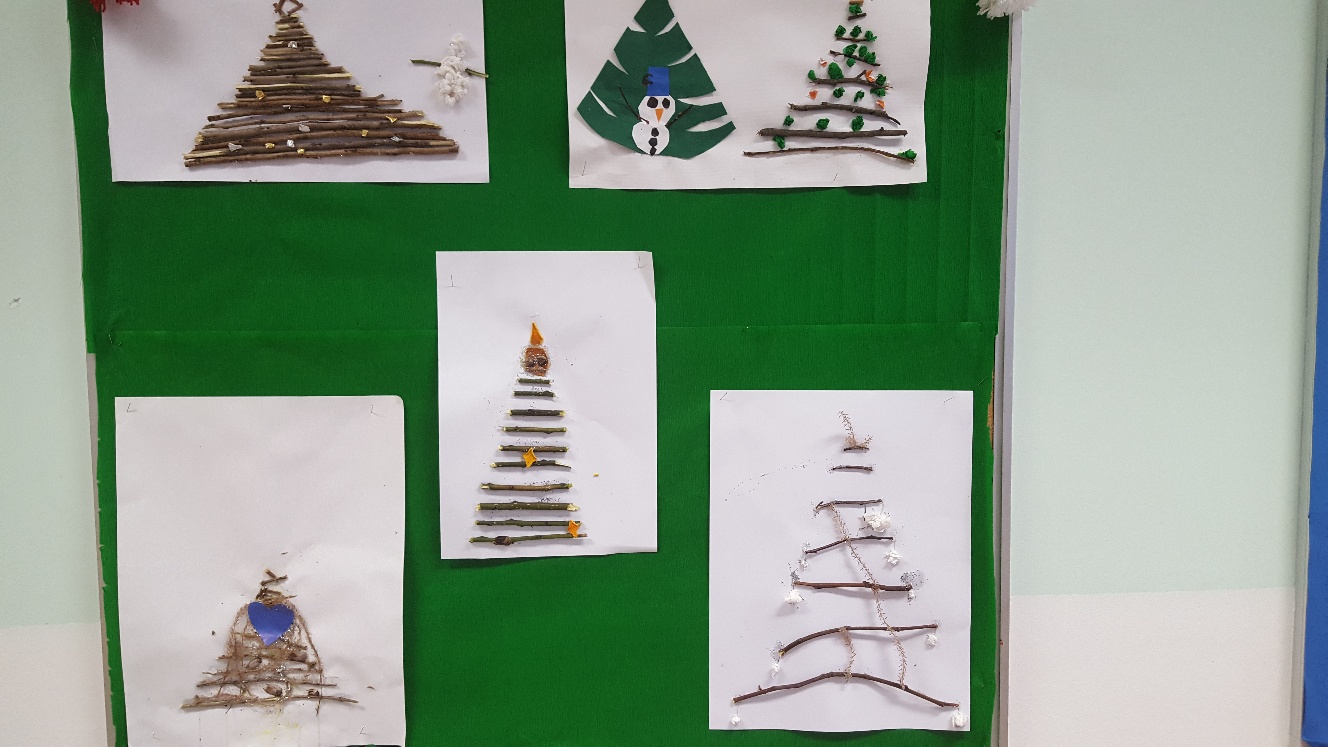 Christmas tree – wool, dry orange
Artwork – seeds, popcorn, straw…
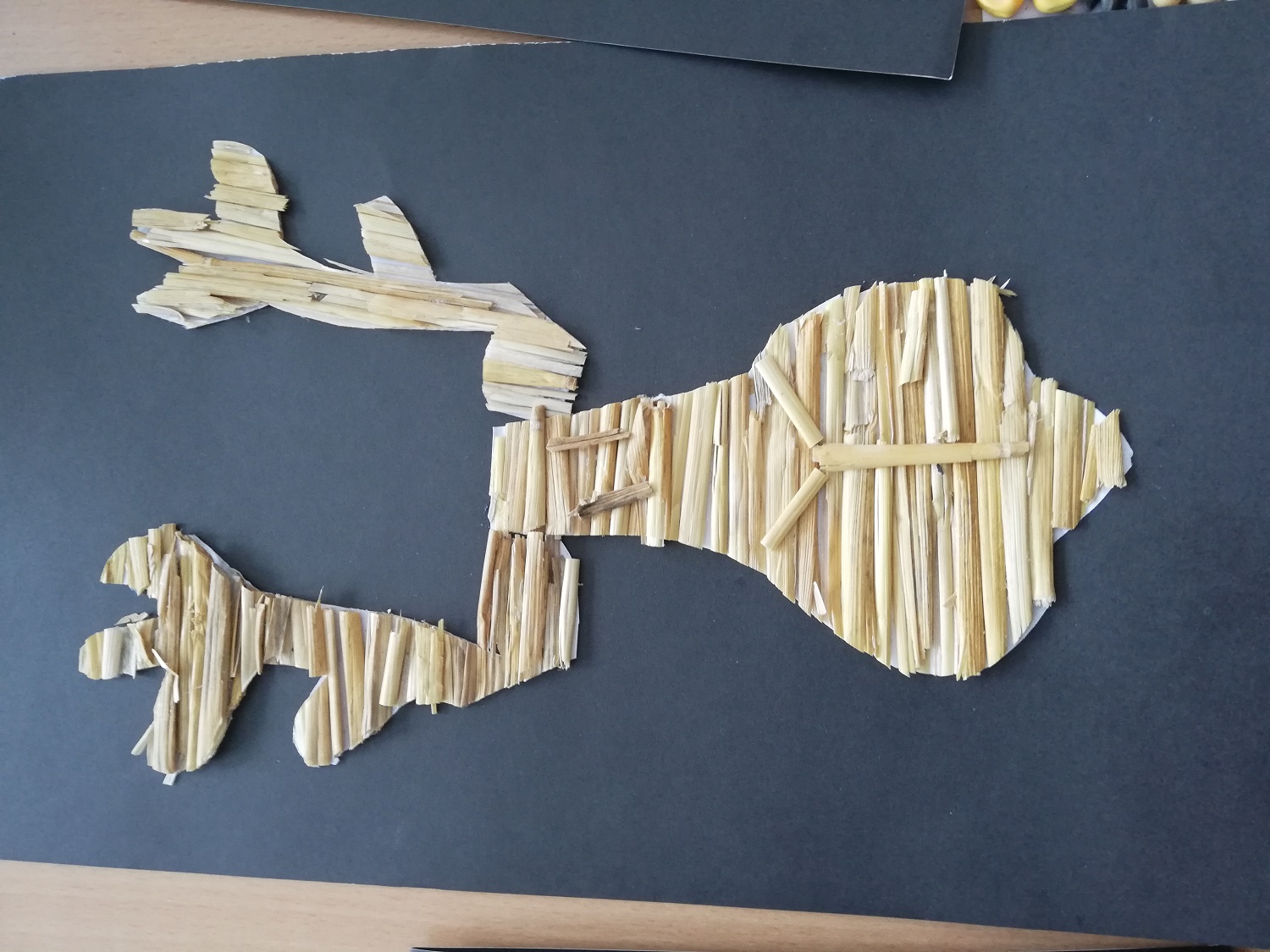 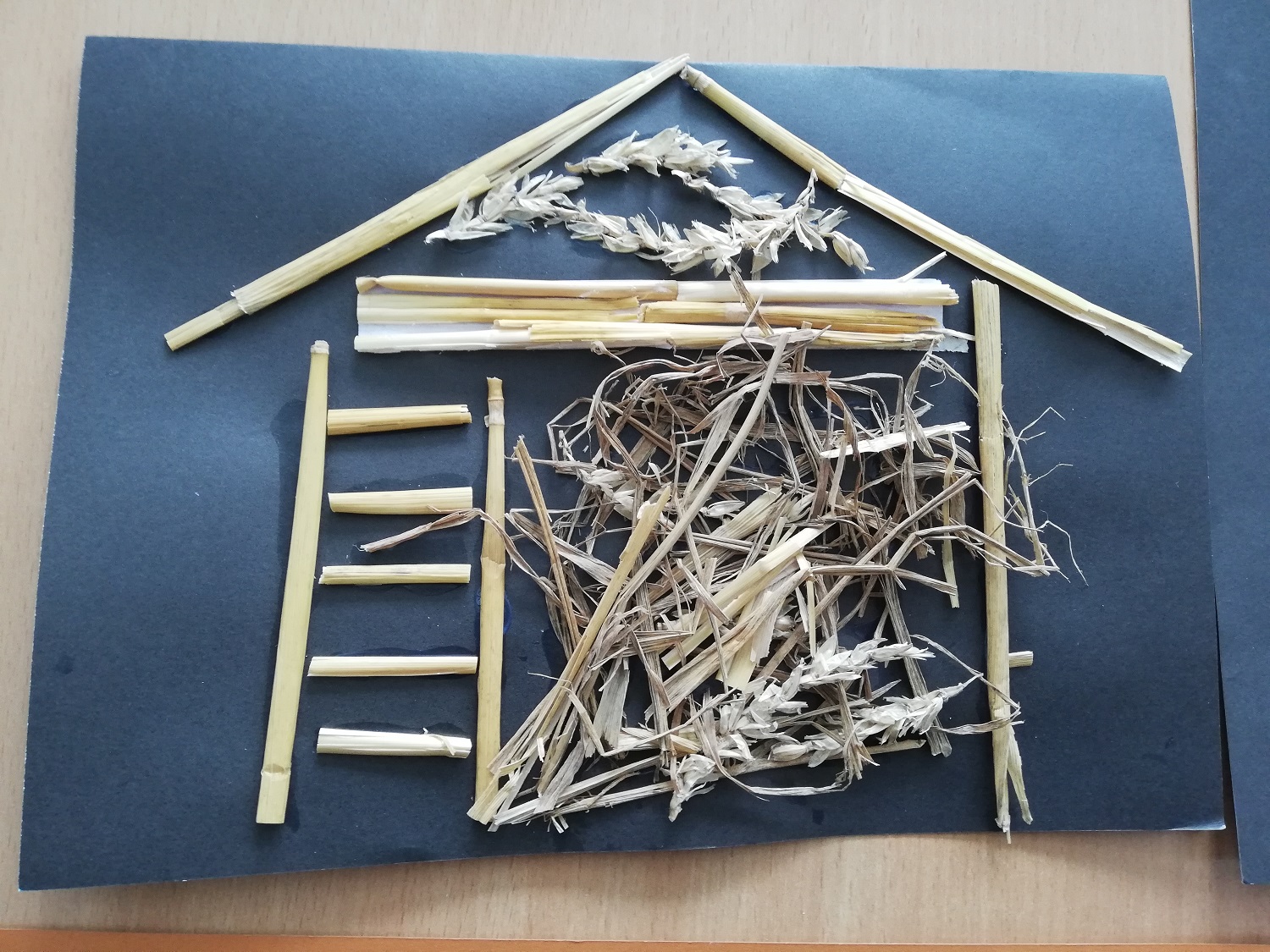 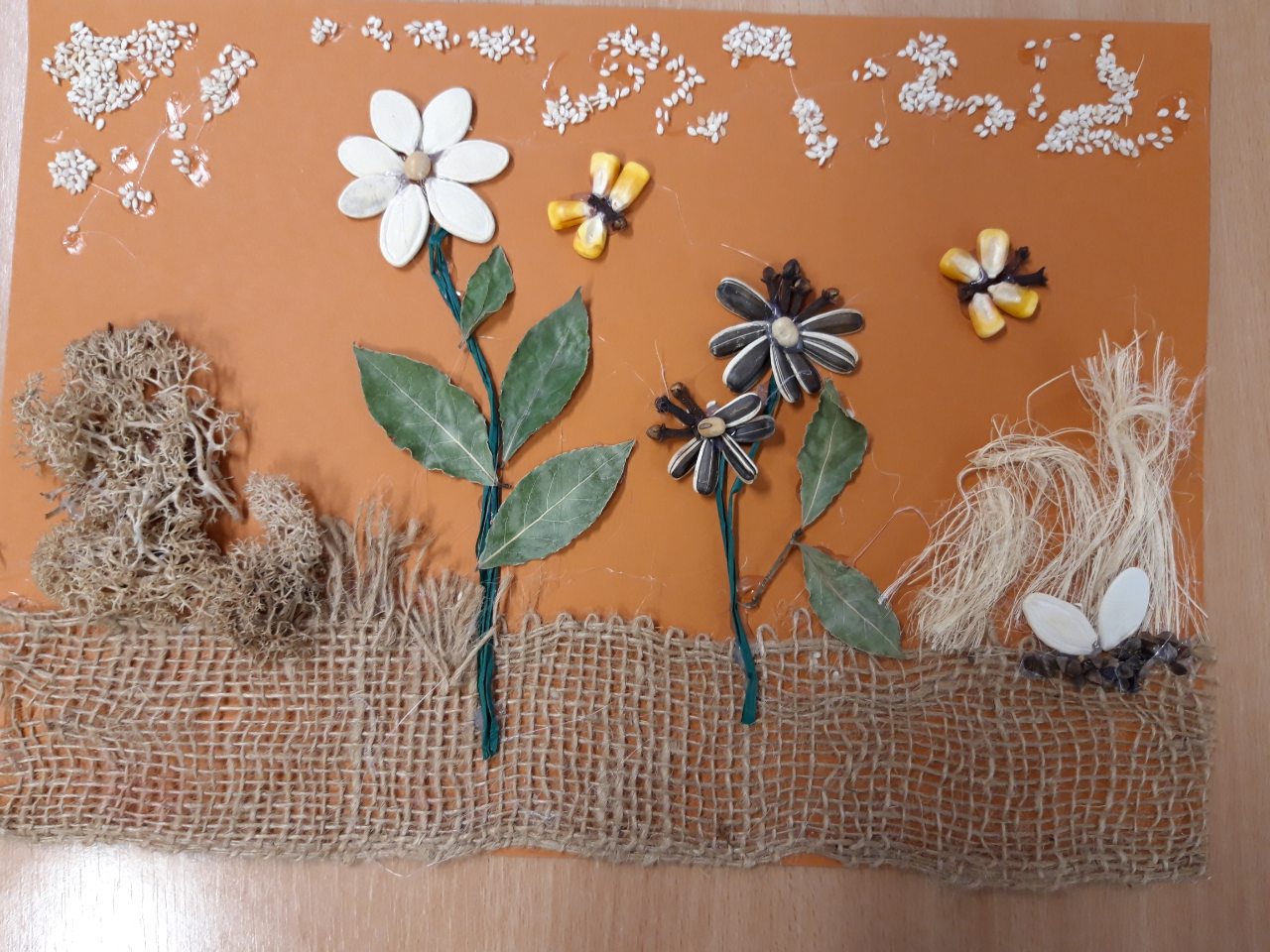